Barikové sudy - Barrique
Mgr. Alexandr Burda
Barikový sud
Sud z různých druhů dubů z Evropy a Ameriky.
Obsah 225 l (oblast Bordeaux), obsah 228 l (oblast Burgund). 
Používá se pro červená i bílá vína.
Pro víno lze sud použít jen 3x.
Víno ze dřeva sudu vyluhuje aromatické látky.
Délka skladování závisí na druhu vína.
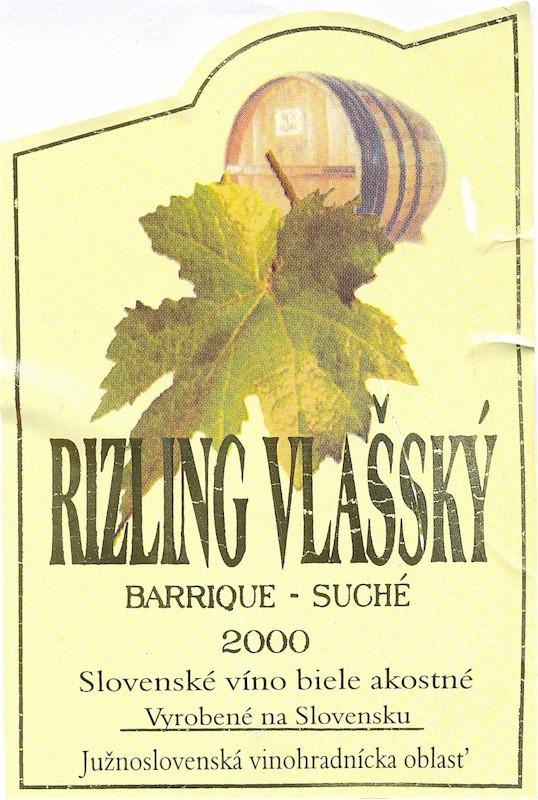 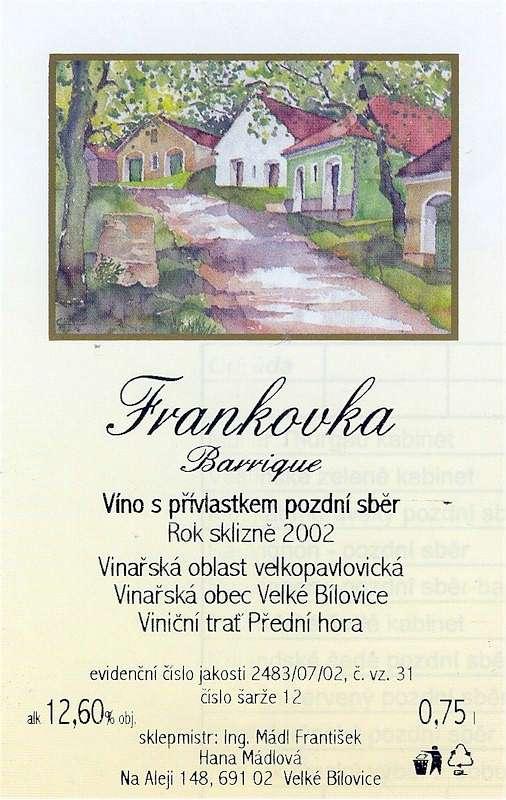 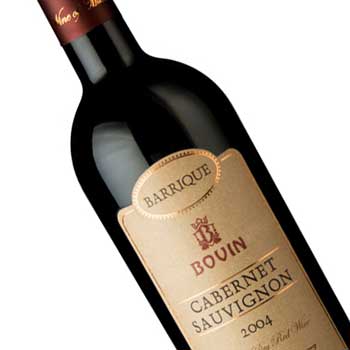 Historie
Výroba začala zhruba již od r. 1 000 př. n. l.
Pravděpodobně vynález Keltů.
V historii dominuje Francie. 
V 80. letech se výroba rozšířila téměř do celého světa.
Největší sud v ČR je                                                        uložený v Mikulově.
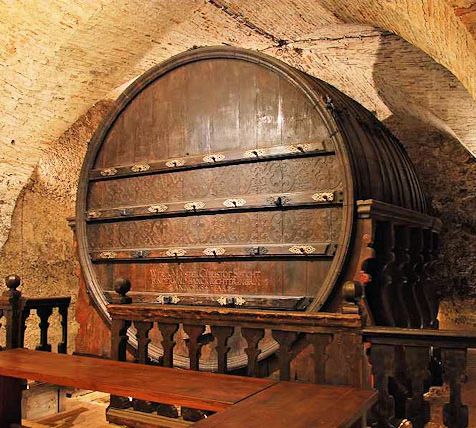 Základní skupiny barikových sudů
1. sudy Bordeaux
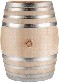 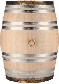 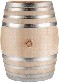 2. sudy Burgund
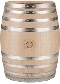 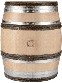 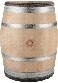 3. sudy XXL
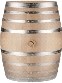 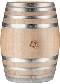 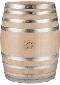 Výrobní proces
Výrobou se zabývají bednáři. 
Rozdíly mezi lesy jsou zásadním a základním krokem ve výrobním procesu.
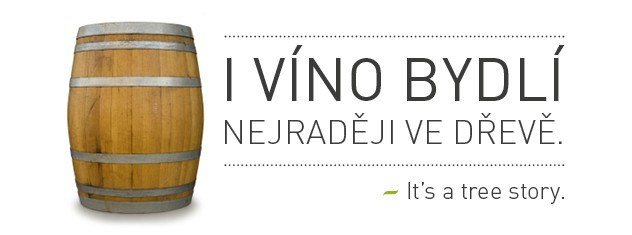 zpracování stromu
Strom se poráží v době, kdy má nejméně mízy.
Kmeny s nařežou na pláty
Díly se naštípají
Do každého dílu se zavede klín
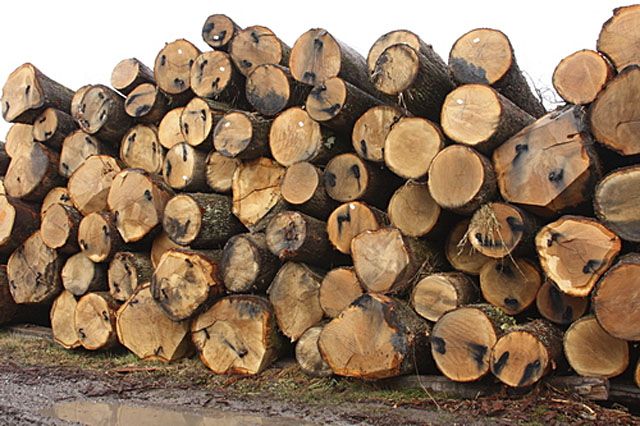 schnutí dubových plátů
Trvá 2 roky na volném prostranství v lese.
Během té doby se vyplaví nečistoty a drsné taniny.
Dřevu se tak dodá zralost podporující budoucí aroma vína.
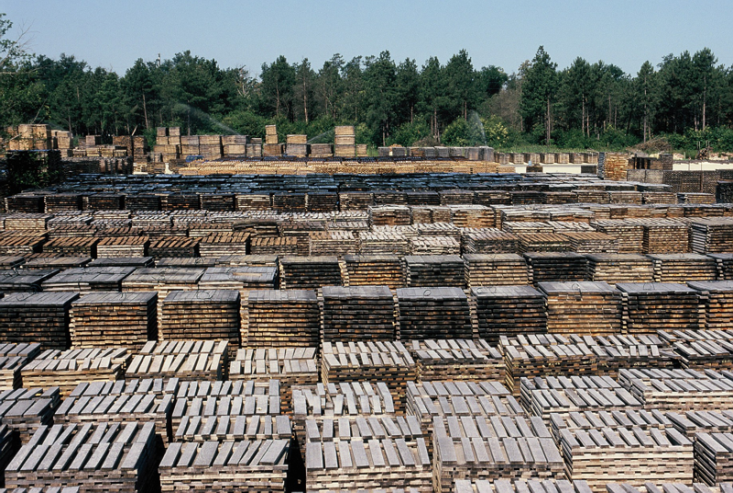 zavlažování
Stálé se sledují povětrnostní podmínky a obsah vlhkosti ve dřevě.
Během období suchých povětrnostních podmínek se dřevo musí zavlažovat.
předehřátí
Umožňuje, aby se pláty postupně ohnuly a získaly konečnou podobu sudu.
Pražení, toustování…
Intenzita a doba pražení ovlivňuje aroma a chutě vína.

Stupně pražení (toustování):
L – Light (15 min.)
M – Medium (30 min.)
M+ - Medium 
H – Heavy (45 min.)
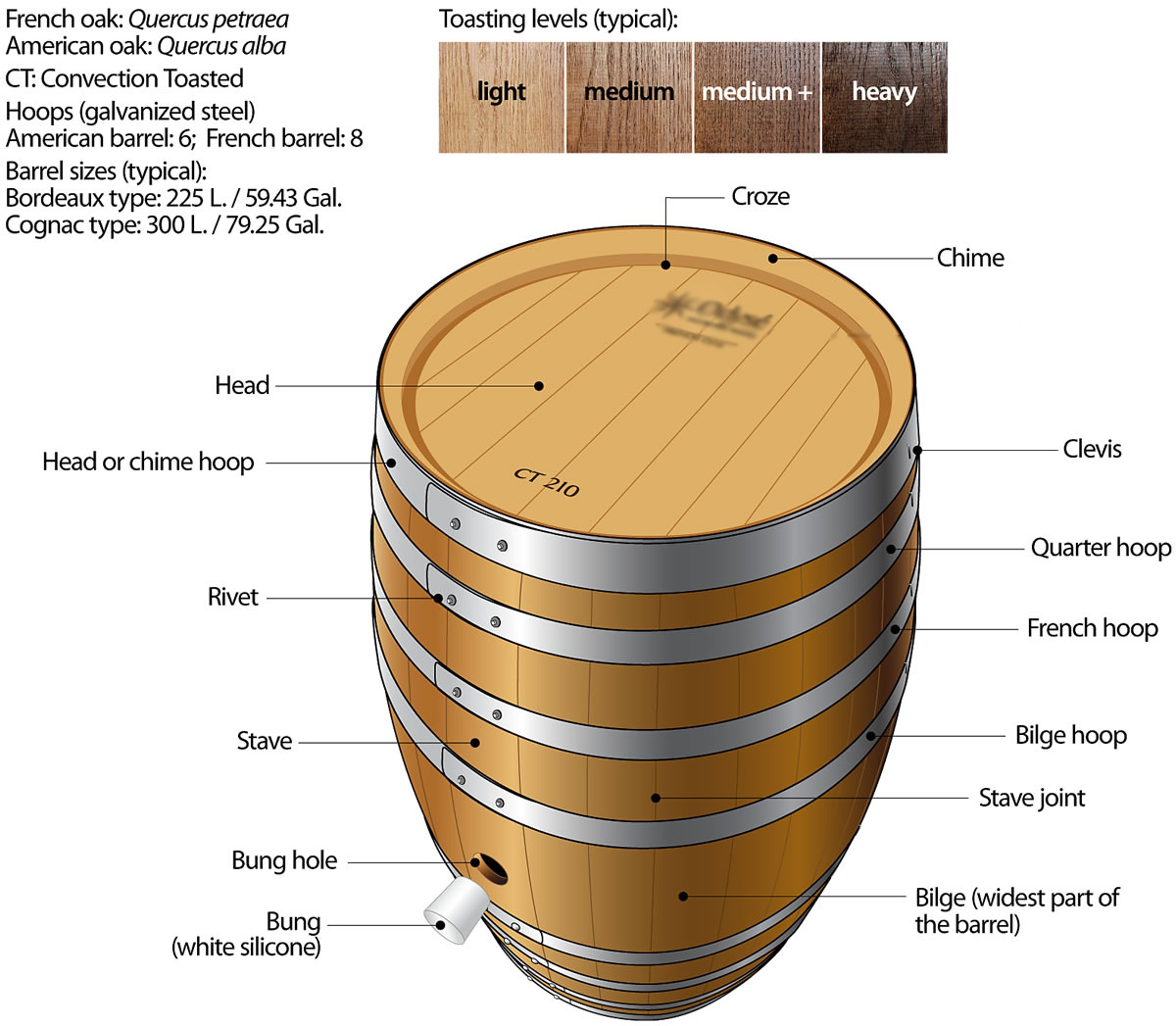 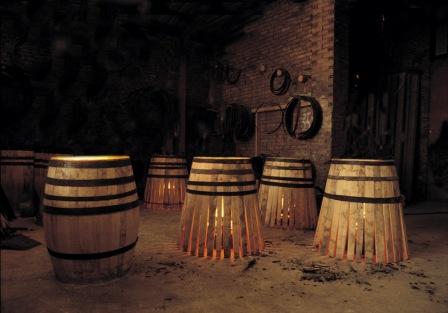 stavba sudů
Kruhová podoba
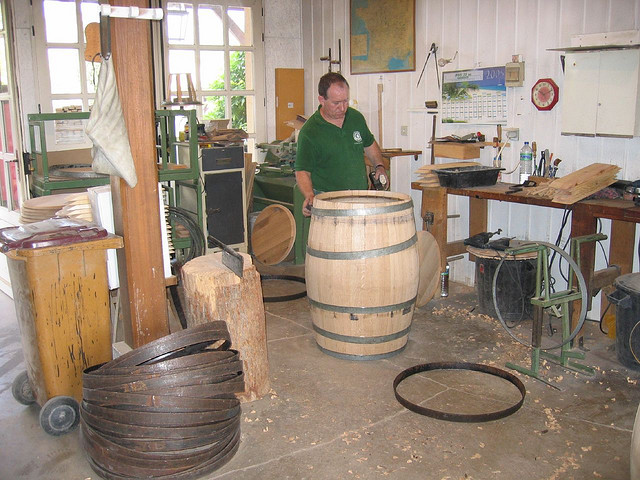 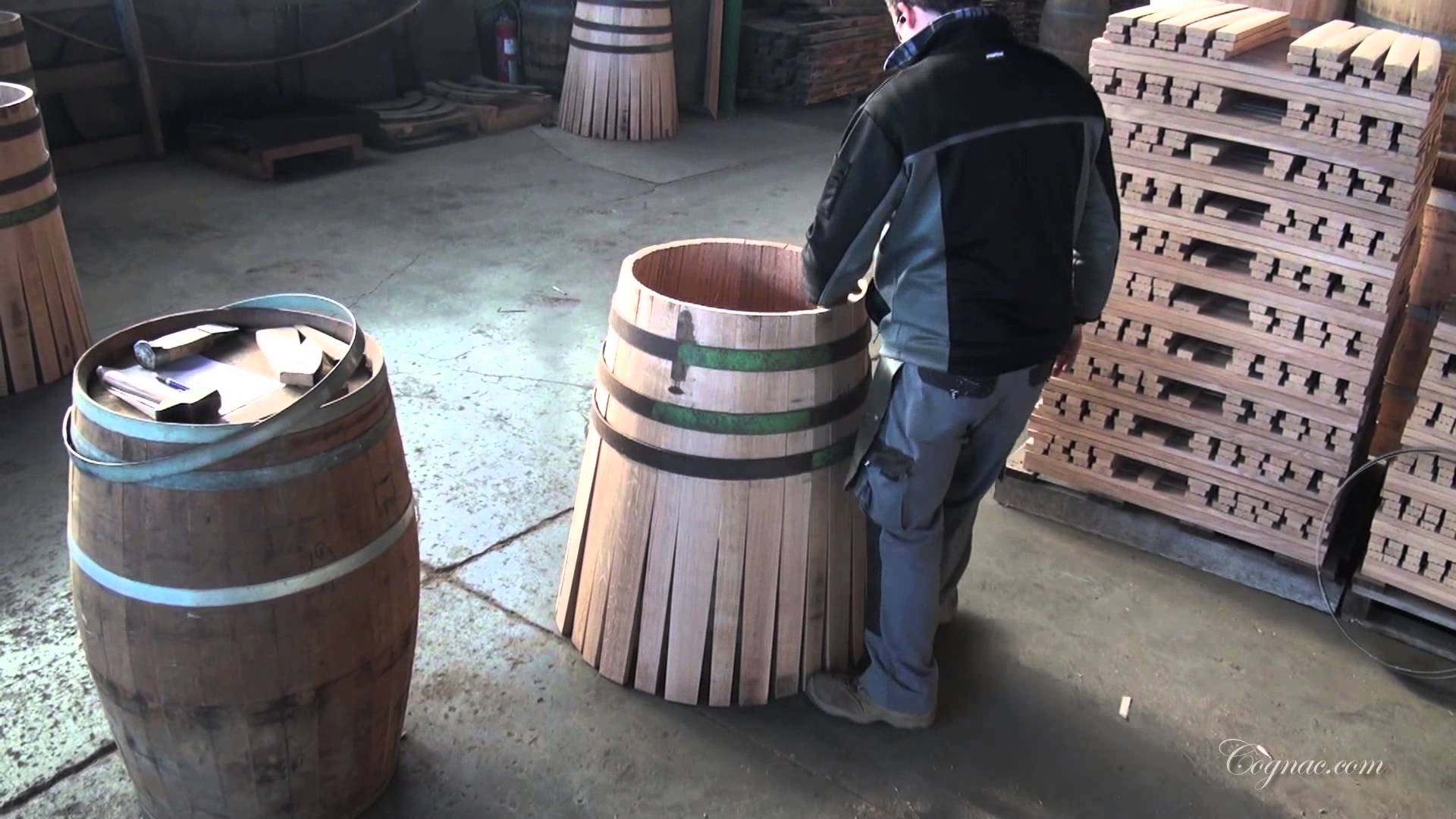 vypalování sudů
Stěžejní fáze výrobního procesu.
Monitoruje se teplota a intenzita ohně.
Cílem je dokonalá harmonie mezi dřevem a vínem.
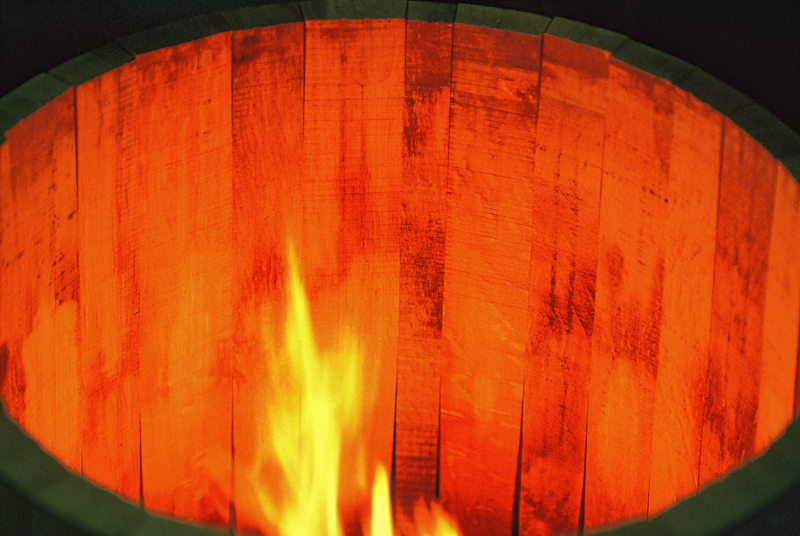 Sud po vysloužení
Normální víno,
koňak,
whisky,
rum, 
…
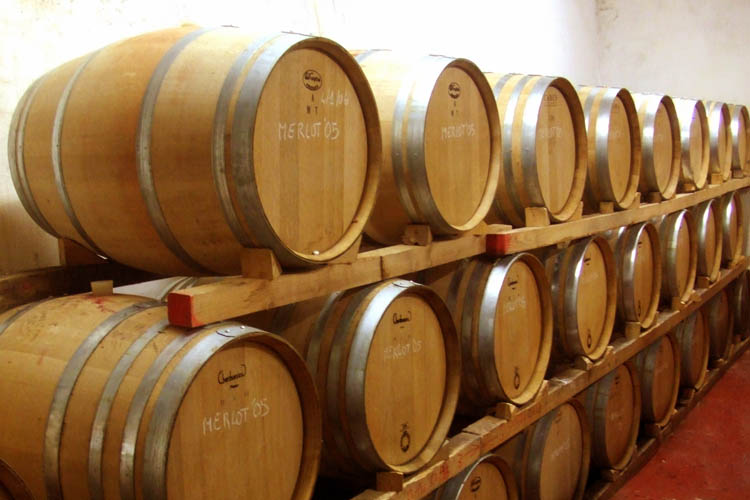 Barriqueart.cz
Barriqueart.cz
Barriqueart.cz
Barriqueart.cz
Barriqueart.cz
Díky za pozornost